Figure 11. Bar graphs showing mean (± SEM) NeuN neuronal size for autopsy, non-CD and CD patients (upper graph), and ...
Cereb Cortex, Volume 15, Issue 2, February 2005, Pages 194–210, https://doi.org/10.1093/cercor/bhh122
The content of this slide may be subject to copyright: please see the slide notes for details.
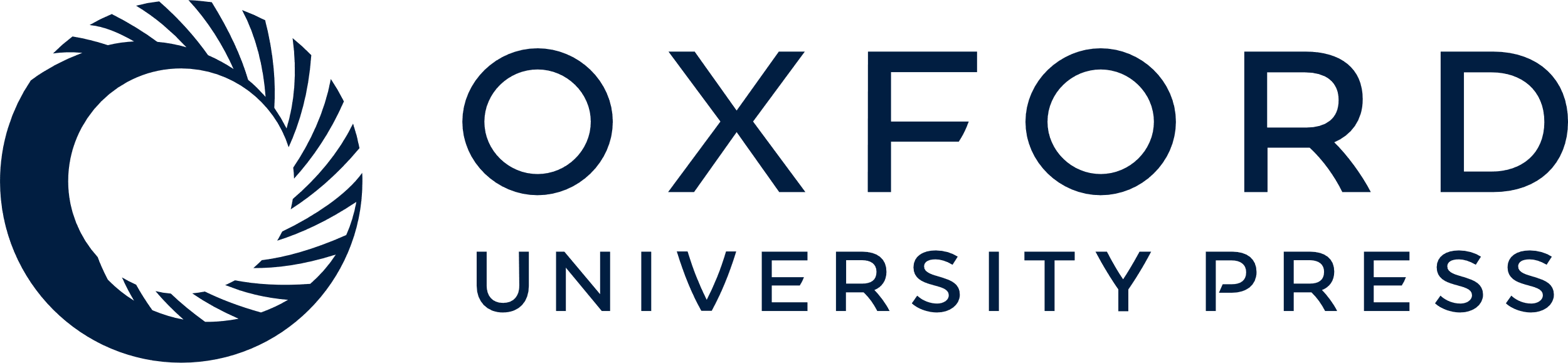 [Speaker Notes: Figure 11. Bar graphs showing mean (± SEM) NeuN neuronal size for autopsy, non-CD and CD patients (upper graph), and neuronal size in surgical patients with and without a history of infantile spasms (lower graph). The P-values from the ANCOVA (Table 3) are indicated for the upper graph, and significant post-hoc differences (P < 0.05) compared with autopsy cases indicated by asterisks (*). Upper graph: ANCOVA found differences in neuronal size by pathology group in all gray and white matter areas studied (P < 0.0323). Post-hoc analysis found the following. In layer 1, CD and non-CD had greater neuronal size than autopsy cases (P < 0.0025). Upper gray matter (levels 2–3) neuronal size for non-CD and CD cases was greater than autopsy cases (P < 0.0036). Lower gray matter (levels 5–6) neuronal size for non-CD and CD cases was greater than autopsy cases (P < 0.011). Superficial white matter neuronal size for non-CD and CD cases was greater than autopsy cases (P < 0.0176). Deep white matter neuronal size for CD cases was greater than autopsy cases (P = 0.0032). Lower graph: CD and non-CD cases with a history of infantile spasms had neuronal hypertrophy in layer 1 NeuN cells compared with patients without a history of spasms (P = 0.0015). This finding was still statistically significant in an ANCOVA controlling for patient pathology group and age.


Unless provided in the caption above, the following copyright applies to the content of this slide: Cerebral Cortex V 15 N 2 © Oxford University Press 2005; all rights reserved]